Алгебра
7
класс
Тема:
Прямоугольная система координат на плоскости
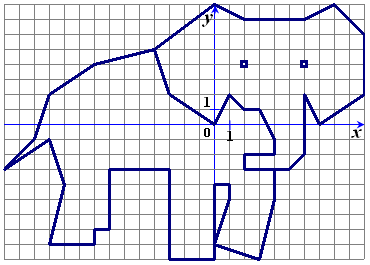 Яшнабадский район. Школа № 161.
Учитель математики Наралиева Ш.Ш.
План урока
1.Повторение пройденного
2.Прямоугольная система координат
4.Задания для закрепления
3. Решение задач
Расположите точки на числовой прямой
К(-1,5)
А(1,5)
Д(-3,5)
Р(2)
Е(-2)
Т(3,5)
Д
Т
К
Р
Е
А
2
-4
-3
-2
-1
О
1
3
4
х
[Speaker Notes: Слайд 2]
РЕНЕ ДЕКАРТ
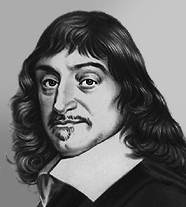 Прямоугольная система координат, состоящая из двух взаимно перпендикулярных осей с общим началом, изобретена в XVI в. Знаменитым французским математиком Рене Декартом.
Декартова система координат дала возможность объединить числовую и геометрическую линию математики.
Y
О
1
X
II
I
III
IV
Координатные углы
Y
О
X
3
2
1

-1   
-2
-3
-4
Прямоугольная система координат
y
О
Р
Д
И
Н
А
Т
О с ь  а б с ц и с с
0
-5  -4 -3 -2 -1      1  2  3  4  5
x
Прямоугольная система координат
y
Две взаимно перпендикулярные координатные прямые, пересекающиеся в точке О – начале отсчёта, образуют прямоугольную систему координат.
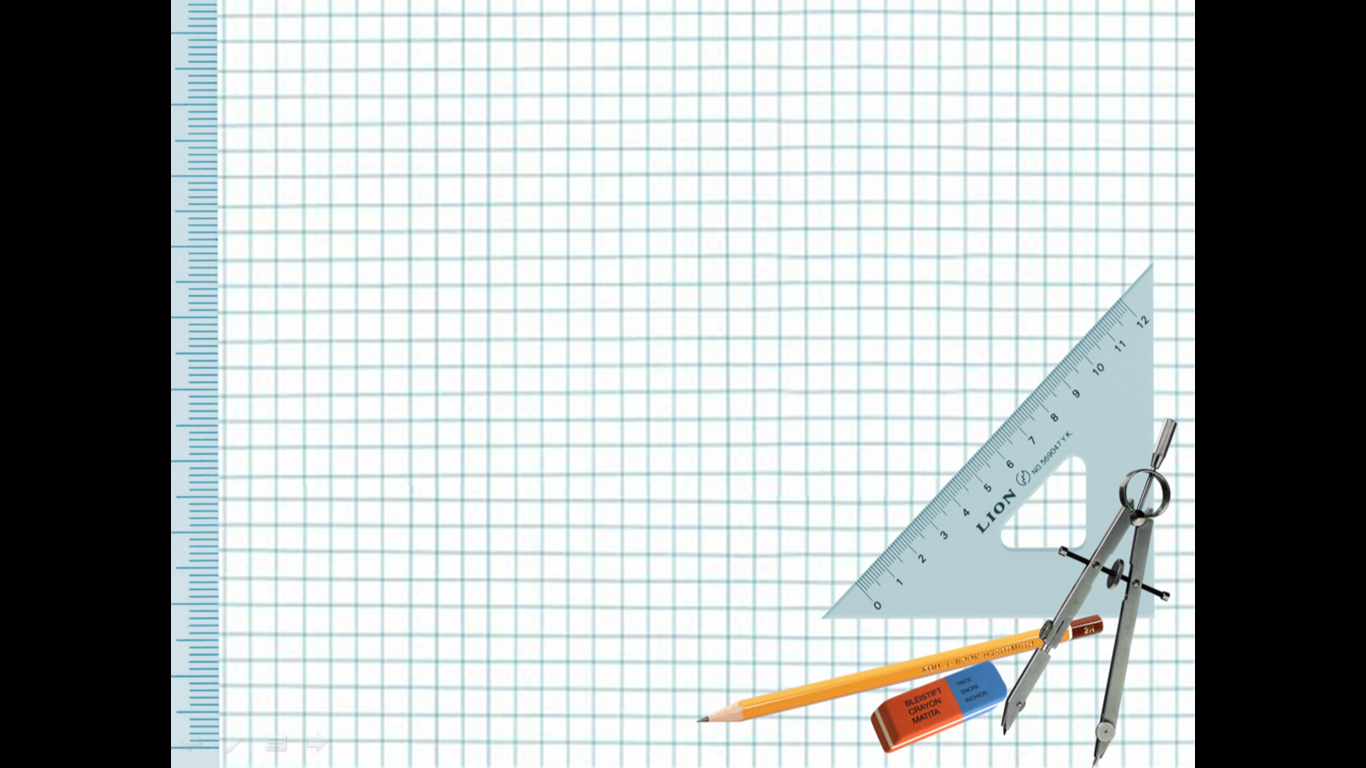 2
1
x
0
-2
1
2
-1
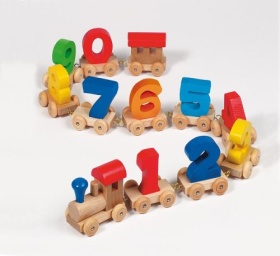 -1
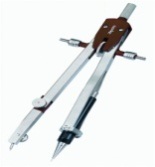 -2
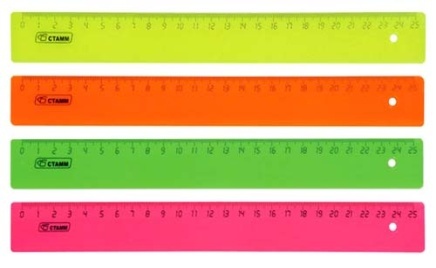 Прямоугольная система координат называется декартовой системой координат.
y
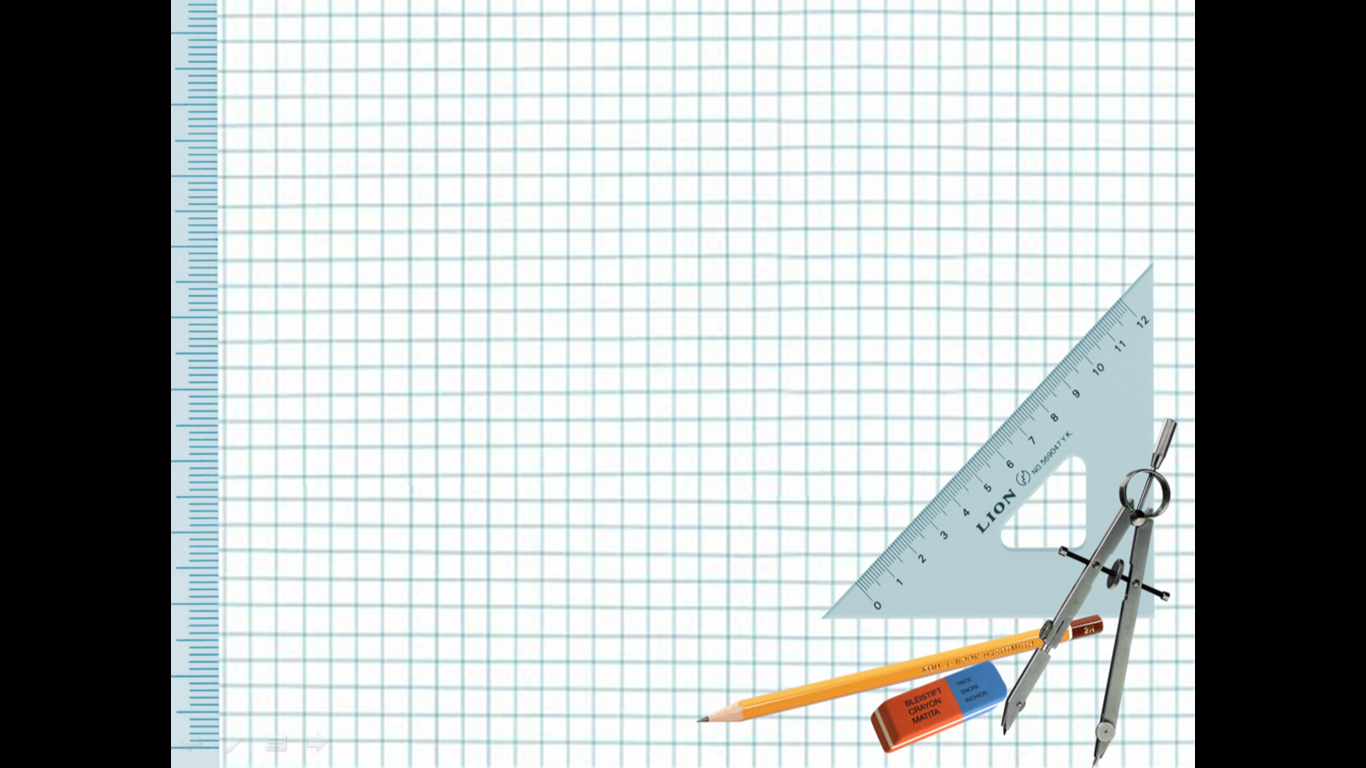 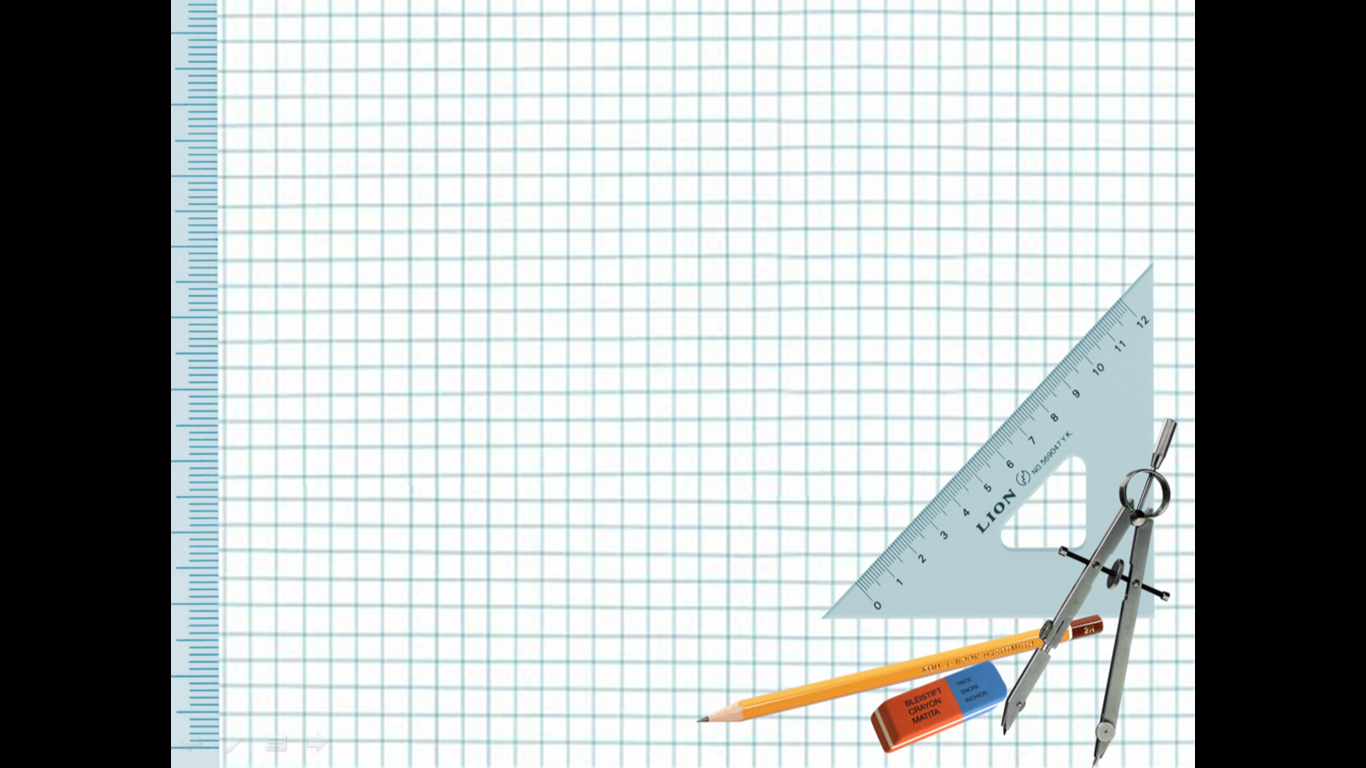 2
1
x
Плоскость на которой задана система координат, называется координатной плоскостью.
0
-2
1
2
-1
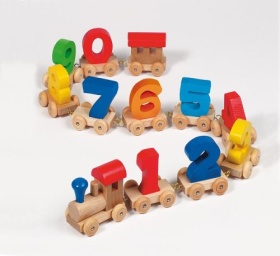 -1
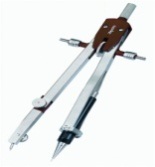 -2
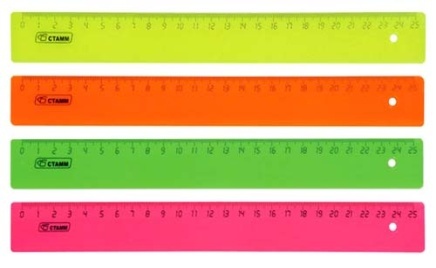 Координаты  точки
Оx – ось абсцисс
Оy -  ось ординат
Точка 0 – начало отсчета
3 – абсцисса точки М
4 - ордината точки М
          М(3;4)
Y
4
М
3
2
1
-3
-2
0
2
-4
1
-1
3
4
х
-1
-2
-3
-4
y
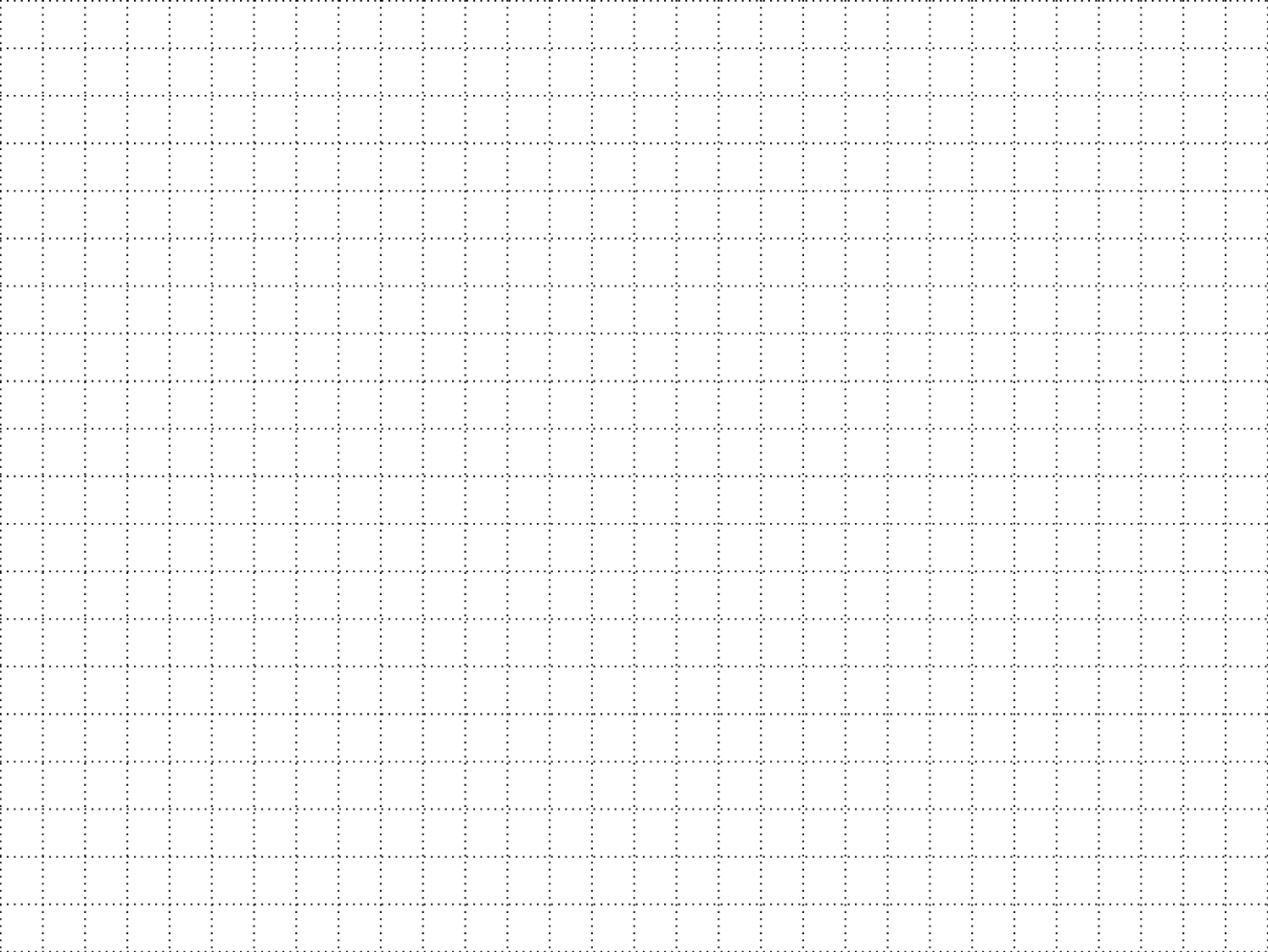 абсцисса
ордината
М(х;у)
1
0
x
1
Y
4
Если точка лежит на оси абсцисс, то её ордината равна нулю
          А(3;0)
3
2
1
А
-3
-2
0
2
-4
1
-1
3
4
х
-1
-2
-3
-4
Y
4
Если точка лежит на оси ординат, то её абсцисса равна нулю
          В(0;-2)
3
2
1
-3
-2
0
2
-4
1
-1
3
4
х
-1
-2
В
-3
-4
Назовите координаты точек А, В, С, D, Е, F
Y
С
4
A (3;1)
 B (2;-2)
 C (-2;4)
 D (-4;-2)
 E (0;2)
 F(-4;0)
3
2
Е
А
1
F
-2
0
2
-4
1
-1
-3
3
4
х
-1
-2
В
D
-3
-4
Постройте точки и укажите каким 
координатным углам они принадлежат
Y
II
D
А
С
4
I
I
A (3;4) 
 B (2;-4) 
 C (-2;4)
 D (2;4) 
 E (-3;-3) 
 F (2,5;-2)
3
2
IV
1
II
-2
0
-4
2
1
-1
-3
3
4
х
I
-1
-2
III
F
-3
Е
IV
IV
III
-4
В
Y
D
Постройте прямую, 
проходящую 
через точки 
D (2;4),  E (-3;-2)
4
3
2
1
-2
0
-4
2
1
-1
-3
3
4
х
-1
-2
Е
-3
-4
ЗАДАНИЯ ДЛЯ ЗАКРЕПЛЕНИЯ
1
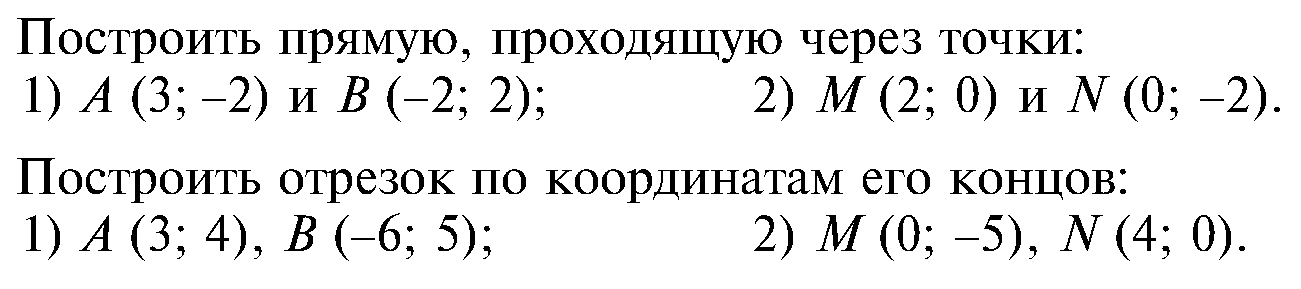 2
3
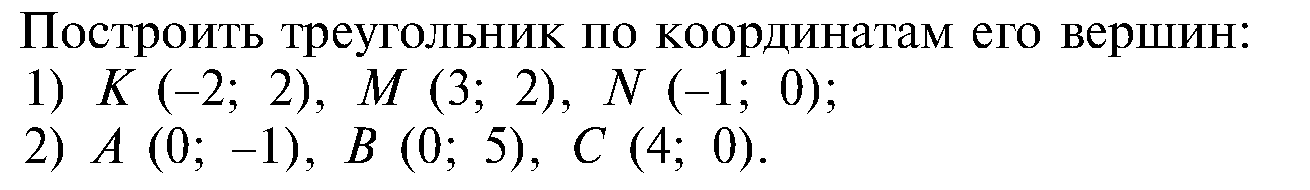